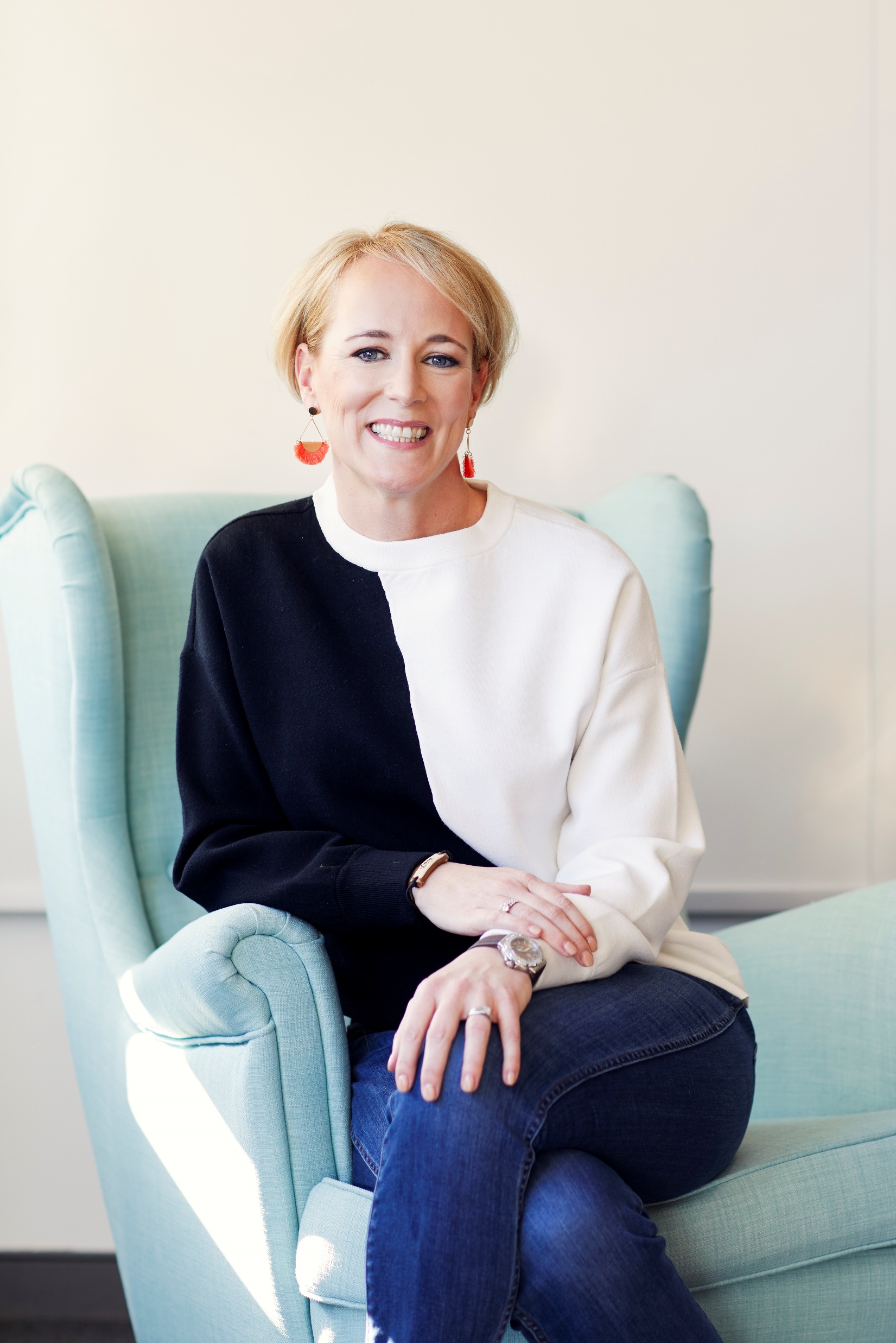 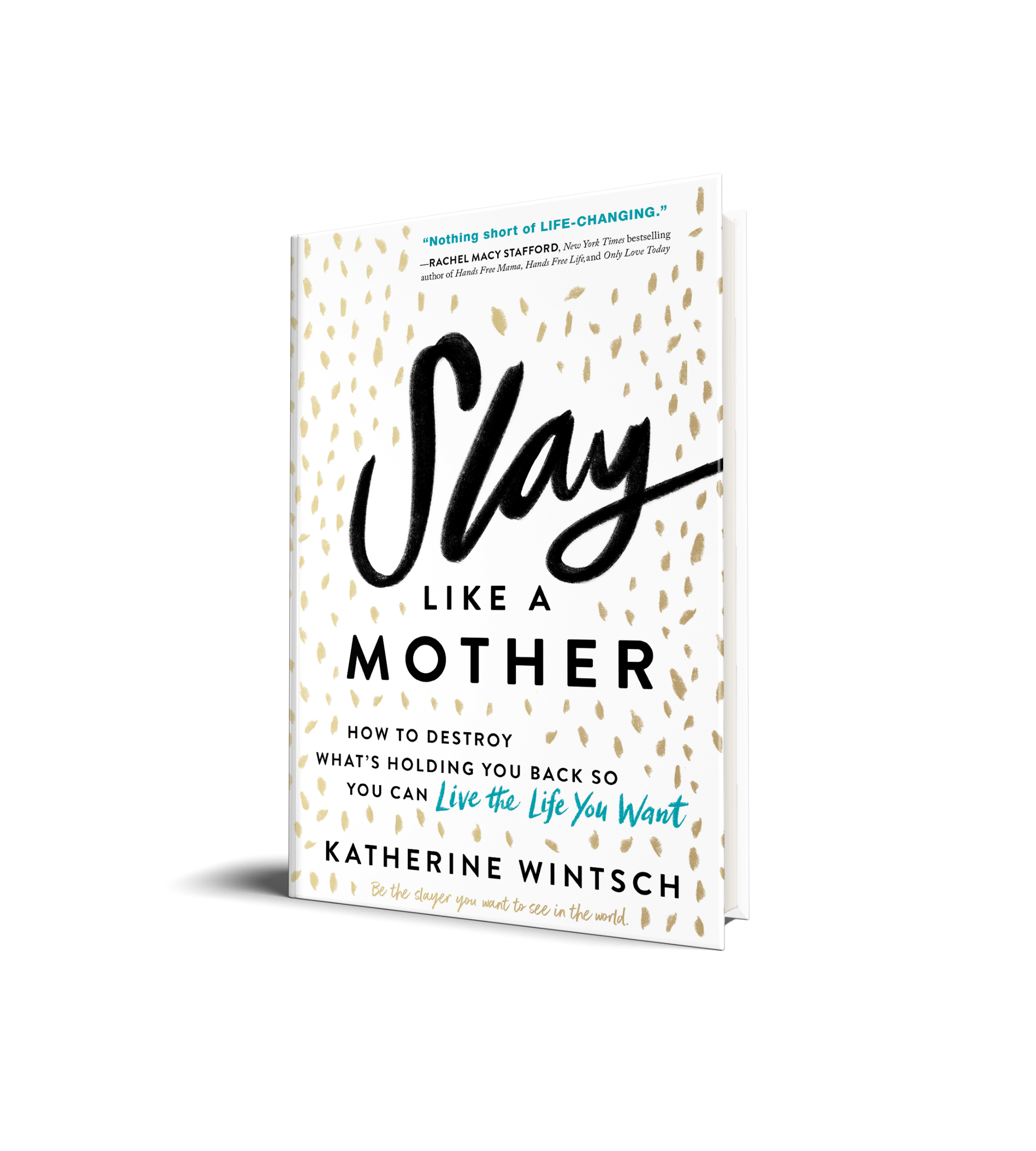 Chesapeake Bank Book Club
Check In Meeting:  July 2021
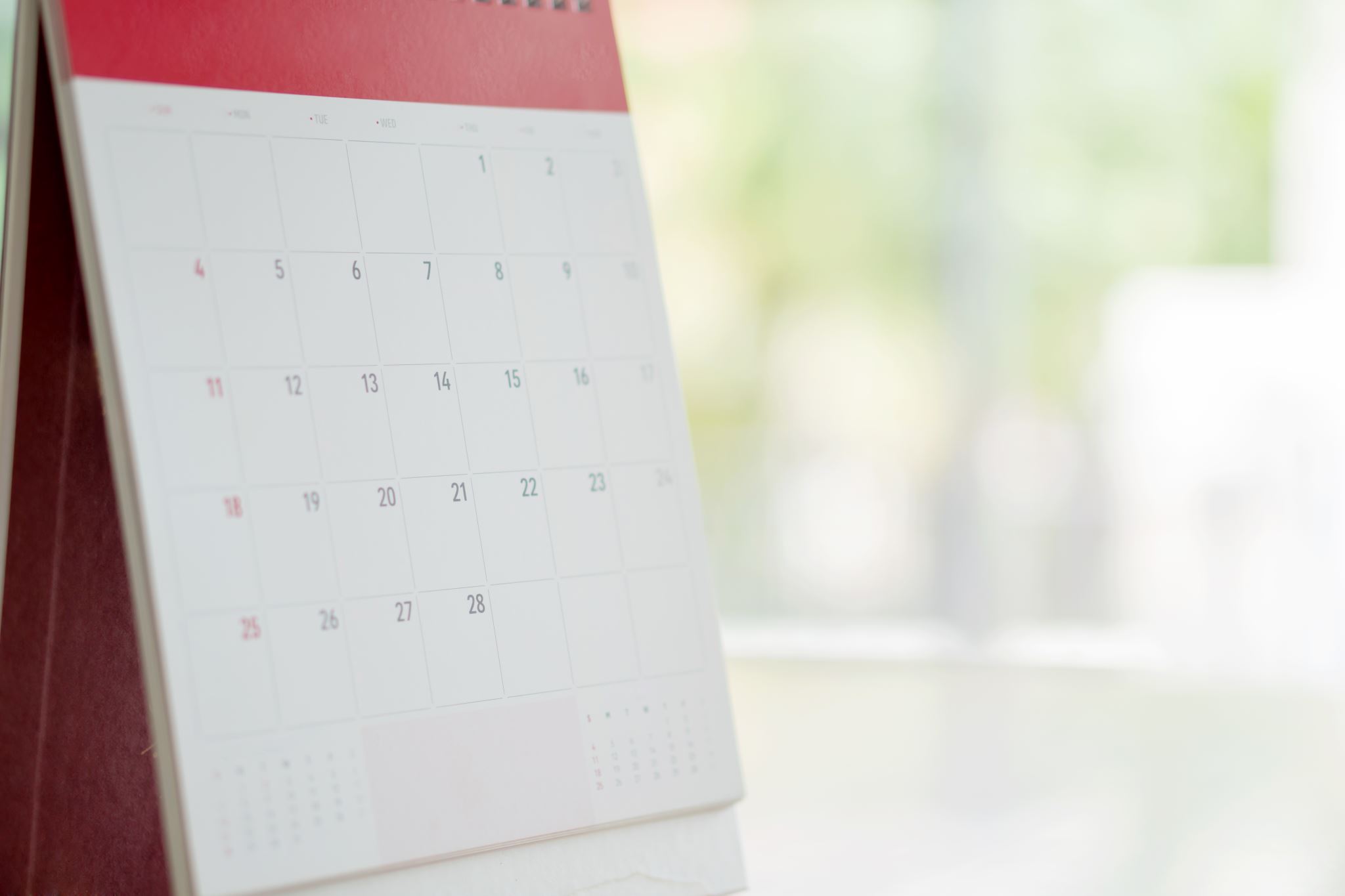 Today’s Agenda
Recommended Book Milestones
Discussion Q&A and Exercises
Open Forum
2
Recommended Book Milestones
3
Part 1, Let’s Slay Together
Chapter 1:  Fighting and Winning My Own Battle; Katherine provides background on how she came to identify her own dragon.

Chapter 2:  Meet your Dragon
Question:  What could have knowingly or unknowingly stripped you of your self-confidence and/or self-esteem?   Page 33

EXERCISE:  Complete the How to Spot a Dragon Checklist on page 35. Question:  How many indicators did you select and which ones cause the most suffering in your life?  See workbook.

Question:  If you’re living with a dragon of self-doubt, are you able to identify when and how it was initially born?  If so, how old were you?
4
Part 1, Let’s Slay Together cont.
Chapter 3:  The Fine Line between Struggling and Suffering

Question:  What is the difference between struggling and suffering?  Do these two forces currently show up in your life and if so, how?

Question:  What can you do to stop struggling from turning to suffering?  Pages 51-52

EXERCISE:  Look at factors that are hard in your life and identify how you might be making them harder than they have to be (crossing the line from struggling to suffering).  Pages 55-57
Step 1:  What’s hard in your life right now?
Step 2:  How are you making those challenges harder than they have to be?
Step 3:  How can you make these situations easier?
The answers to these questions should contain clues…The theme behind my suffering is ________________________.
5
Part 2, Seven Ways You’re Feeding your Dragon and How to Stop
Chapter 4:  You Set Superhero Expectations in a Mortal’s World
EXERCISE:  What are your expectations for yourself?  Are they realistic?  Page 75, see workbook.

Question:  What challenges/obstacles are you experiencing right now in your life – home, work, marriage, friends, kids, passions?  Page 77, see workbook.

EXERCISE:  What are realistic expectations for yourself?  How can you change unrealistic to those that will provide relief instead of suffering?  Page 80-81, see workbook.

Chapter 5:  You Quietly Yell at Yourself – All Day, Every Day
EXERCISE:  How do you talk to yourself?  Complete exercises 1 and 2 on pages 96 – 98, see workbook.
6
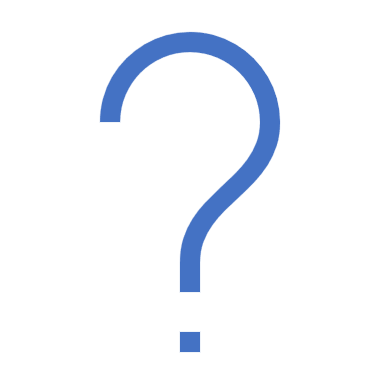 Questions and Open Forum
7